Externalism
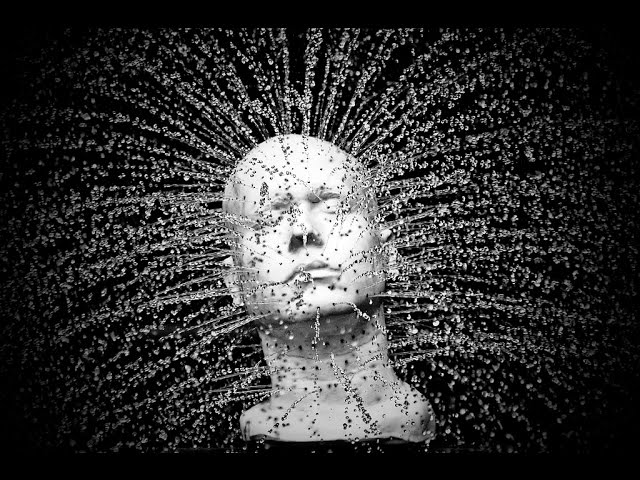 Kareem Khalifa
Philosophy Department
Middlebury College
Overview
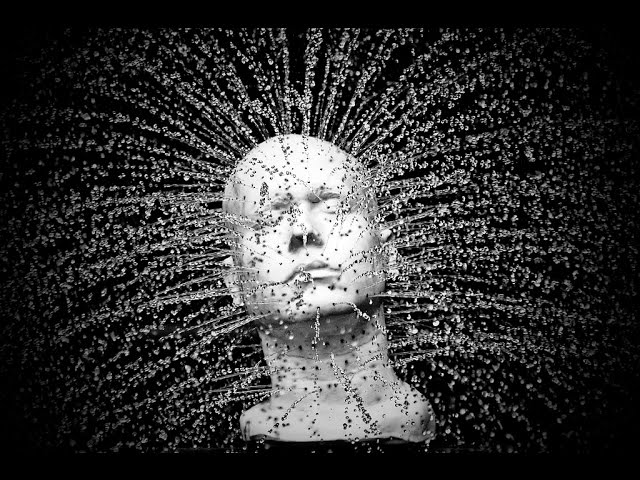 1. Motivation
2. Reliabilism
3. Probabilism
1. Motivation
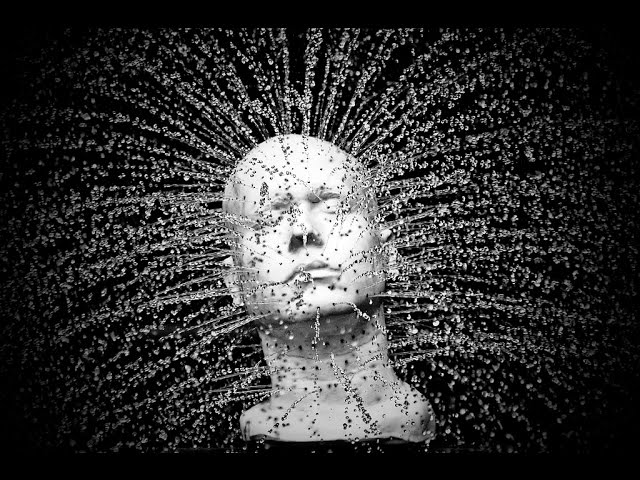 1.1. The distinction
1.2. Why externalism?
2. Reliabilism: Overview
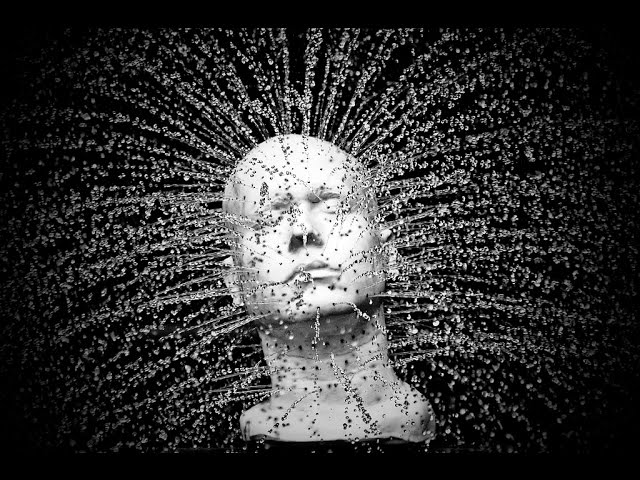 2.1. Goldman’s theory
2.2. Problems
2.1. Goldman’s theory
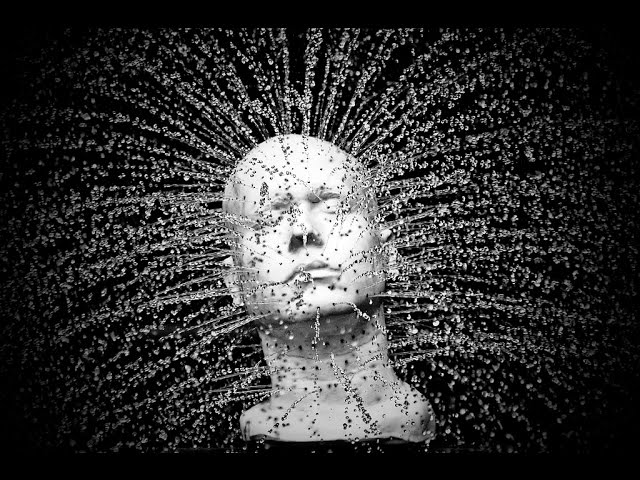 2.2. Problems with reliabilism
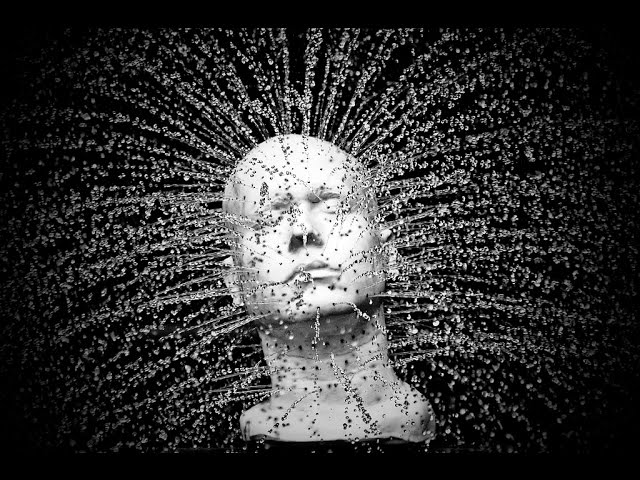 2.2.1. New evil demon
2.2.2. Clairvoyance
2.2.3. Generality
3. Probabilism: Overview
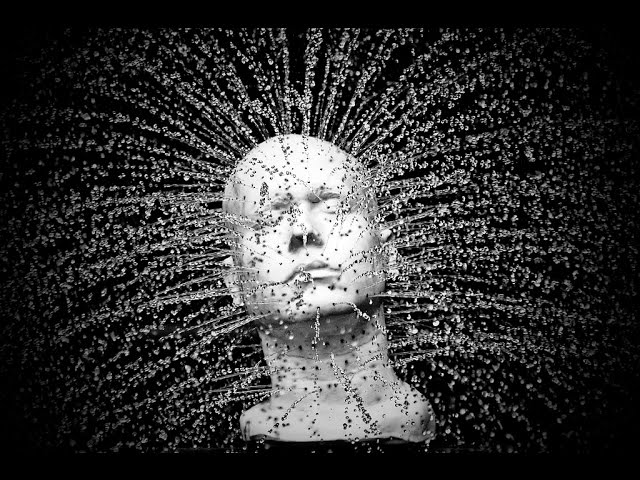 3.1. 	Simple Bayesianism
3.2. 	Subjective probability
3.3. 	General problems 	with probabilism
3.1. Simple Bayesianism
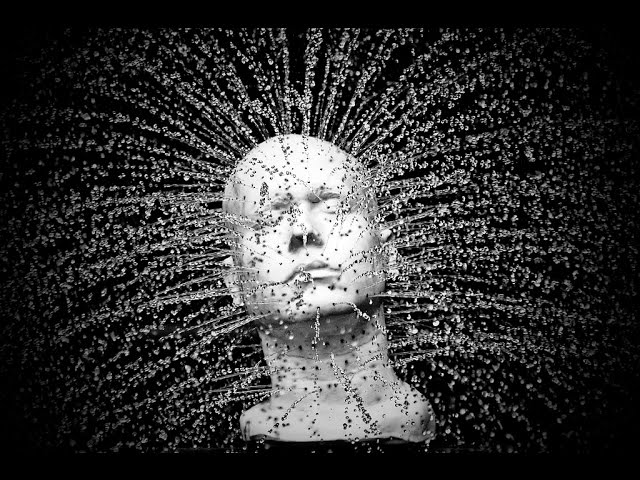 Bayes’ Theorem:
 prob(h|e) = 
prob(e|h) *prob(h)/ prob(e)
3.2. Subjective probability
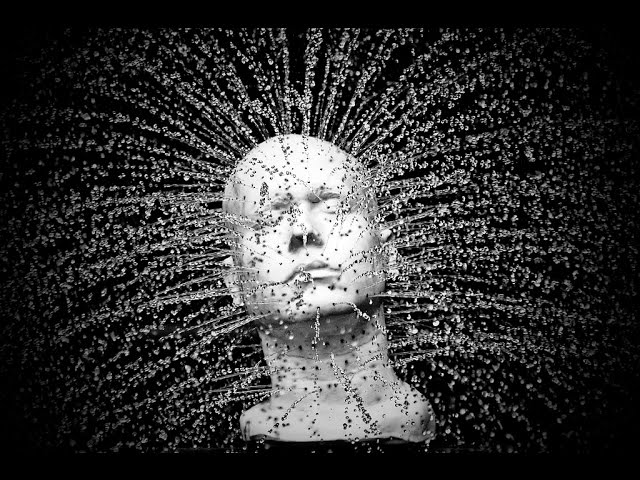 Degrees of belief: Suppose that you would only bet on an event e if you would receive $3 for every $1 you wagered. Then degree of belief in e = prob(e) = 3/(3+1) = ¾.
[Speaker Notes: How do we measure degrees of belief? A crucial function of belief is how it figures in our behavior. We can see every intentional behavior as a kind of bet. For instance, when I intend to make coffee by pushing the appropriate buttons on the coffee maker, I’m basing my future actions on this being an effective action. But to base one’s future actions on this way is to act just like a bettor: one is doing something with the expectation of certain kinds of returns. So, we can view each action as a bet. This means that we can construe degrees of belief as betting odds. To assign a probability of 0.75 to the coffee maker working means that I would only bet against the coffee maker working if I were given $3 on a $1 bet (3:1 betting odds.)]
3.2. Subjective probability
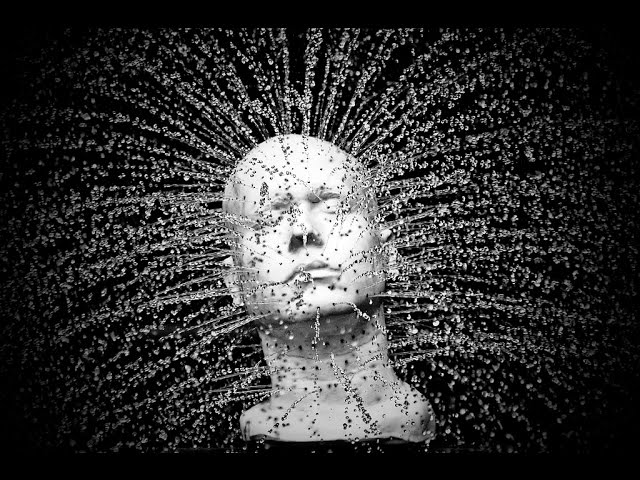 Linda is 31 years old, single, outspoken, and very bright. She majored in philosophy. As a student, she was deeply concerned with issues of discrimination and social justice, and also participated in anti-nuclear demonstrations.

Which of the following two alternatives is more probable?

1. Linda is a bank teller.
2. Linda is a bank teller and active in the feminist movement.
3.2.1. Descriptive subjectivism
[Speaker Notes: How do we measure degrees of belief? A crucial function of belief is how it figures in our behavior. We can see every intentional behavior as a kind of bet. For instance, when I intend to make coffee by pushing the appropriate buttons on the coffee maker, I’m basing my future actions on this being an effective action. But to base one’s future actions on this way is to act just like a bettor: one is doing something with the expectation of certain kinds of returns. So, we can view each action as a bet. This means that we can construe degrees of belief as betting odds. To assign a probability of 0.75 to the coffee maker working means that I would only bet against the coffee maker working if I were given $3 on a $1 bet (3:1 betting odds.)]
3.2. Subjective probability
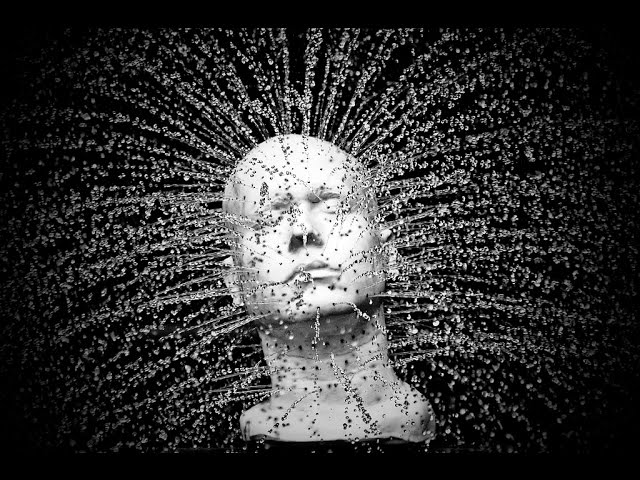 3.2.2. Dutch Book Arguments
3.2.3. Objections
[Speaker Notes: How do we measure degrees of belief? A crucial function of belief is how it figures in our behavior. We can see every intentional behavior as a kind of bet. For instance, when I intend to make coffee by pushing the appropriate buttons on the coffee maker, I’m basing my future actions on this being an effective action. But to base one’s future actions on this way is to act just like a bettor: one is doing something with the expectation of certain kinds of returns. So, we can view each action as a bet. This means that we can construe degrees of belief as betting odds. To assign a probability of 0.75 to the coffee maker working means that I would only bet against the coffee maker working if I were given $3 on a $1 bet (3:1 betting odds.)]
3.3. Problems with probabilism
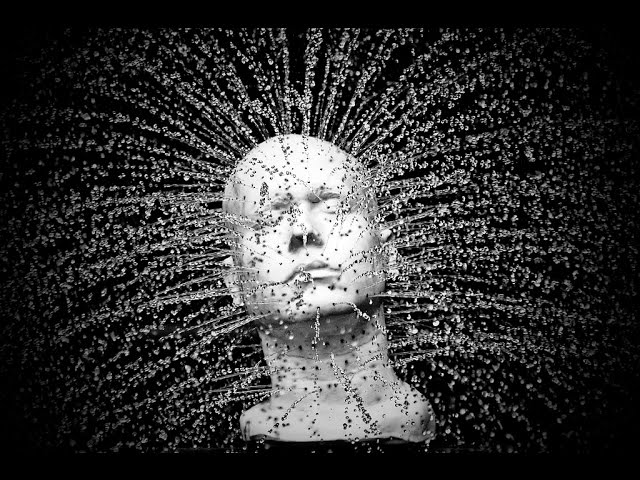 3.3.1. Tautologies
3.3.2. Self-defeat